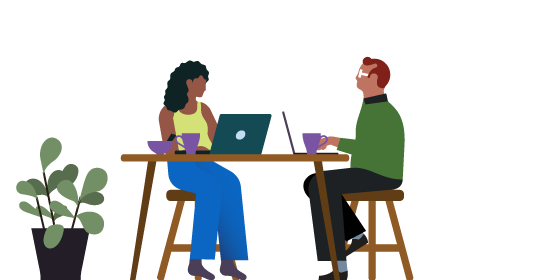 Conseils de productivité
Découvrez chaque jour de nouvelles vidéos ! Démarrez avec les concepts de base puis découvrez des techniques de gestion du temps et de priorisation en intégrant des outils modernes comme l’IA.
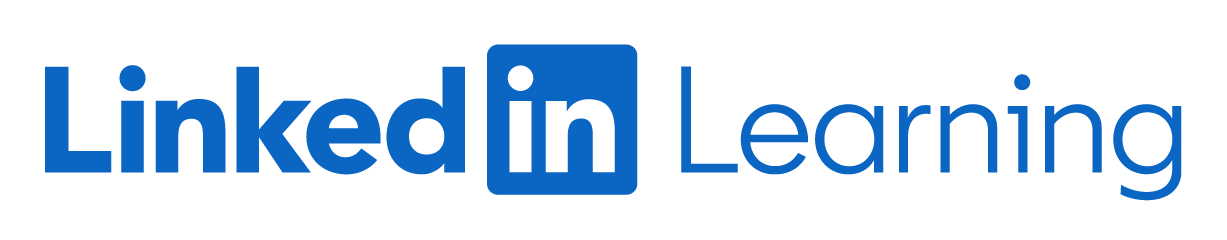